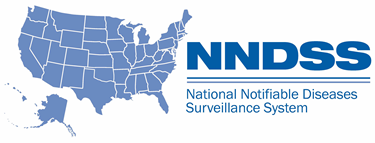 NNDSS Modernization Initiative (NMI):Lab Template Overview
Access the NNDSS Technical Resource Center at    
      https://www.cdc.gov/nndss/trc/
Subscribe to monthly NMI Notes news updates at
      https://www.cdc.gov/nndss/trc/news/
May 15, 2018			      Division of Health Informatics and Surveillance
Agenda
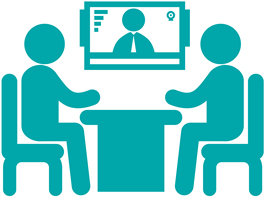 Welcome and Announcements
Update: PHIN Specification Changes
Update: Generic v2-only Conditions Added
Implementation Progress
Lab Template Overview
NMI Clinic: How to Request Object Identifiers (OIDs)
Questions and Answers
PHIN Messaging Specification for Case Notification v3.0 Updates
Minor updates have been made to the PHIN Messaging Spec v3.0.

The document has been posted to the NNDSS Supporting Documents for Implementation webpage.
Details in the Revision List section of the document.

No changes are needed to messages that were previously compliant.
Conditions Added to Generic v2 Only
2018 NNDSS Event Code List and Conditions to Use Generic v2 Only List updated to include:  
Histoplasmosis (event code 11915)
Acute flaccid myelitis (event code 11120)
Tetanus (event code 10210) 
The Message Validation, Processing, and Provisioning System (MVPS) is ready to accept these conditions.
Process for Onboarding Newly Added Generic v2 or other Conditions Once Jurisdiction is in Production
Send email to EDX@cdc.gov with conditions to be onboarded.

CDC Onboarding team with update existing information to include the new conditions. 

CDC Onboarding team will send an approval email to the jurisdiction.

State is onboarded and starts routine transmission.
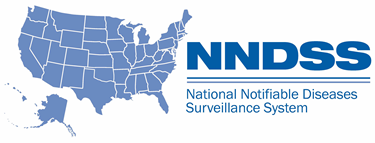 NMI Implementation Progress
Michele Hoover	
Lead, State Implementation and Technical Assistance
Reminder!
Epidemiology and Laboratory Capacity Health Information Systems Cooperative Agreement recipients must send production data for at least one message mapping guide (MMG) by August 1, 2018. 
Please allow several weeks for onboarding.
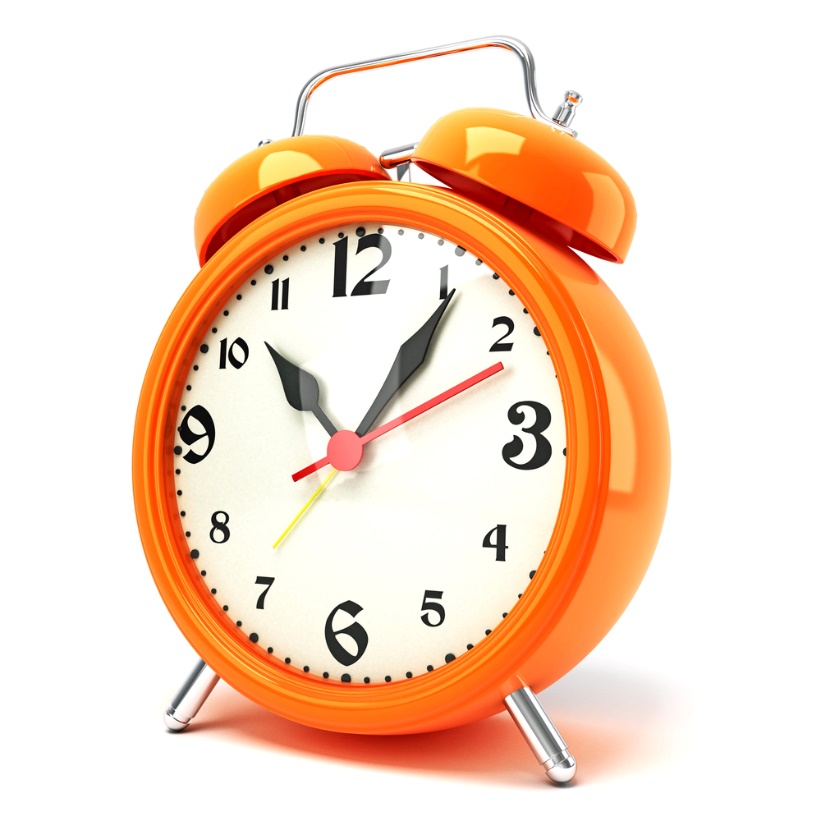 Onboard with these now:
Arboviral 1.3
Generic v2
Hepatitis
Onboard with these soon:
STD
Congenital Syphilis
Mumps
Pertussis
Varicella
NMI Implementation Status as of May 7, 2018
NH
WA
VT
ME
MT
AK
MN
ND
MA
OR
NY
WI
RI
ID
SD
MI
CT
WY
PA
NJ
NYC
IA
OH
CA
NE
DE
IN
NV
HI
IL
WV
MD
UT
VA
DC
MO
CO
KS
KY
NC
TN
SC
OK
AR
NM
AZ
MS
AL
GA
LA
TX
PR
FL
Onboarding	Total of 6 (states)
Piloting             	Total of 5 (states)
Production 	Total of 25 (24 states + NYC)
NMI Technical Assistance Is Available!
If you need help with implementing HL7 case notification messages, technical assistance is available.
Public health agencies (PHAs) have the option to request full or partial technical assistance during their implementation. 

To request technical assistance, send an email to edx@cdc.gov with details outlining your request. 
Use the subject line: NMI TA Request for [State].
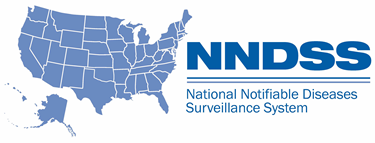 Walkthrough of Lab Template
Loretta Foster, MPH, Epidemiologist
Surveillance and Data Branch
Division of Health Informatics and Surveillance
Center for Surveillance, Epidemiology and Laboratory Services
Centers for Disease Control and Prevention
Lab Template Implementation
Lab Template Implementation434343
Implementing the lab template is optional 
Supplements but does not replace information in interpretive lab questions
Structural errors will cause entire message to fail
Included in all condition-specific MMGs except for arboviral
Implement same template once and use for all
Standard codes (e.g., LOINC, SNOMED) preferred; local codes are accepted
Broad test and result value sets, similar to electronic laboratory reporting (ELR)
Limited vocabulary validations performed by MVPS
Lab template can be used to send only the lab information for the case
Do not use for mother’s test results for congenital syphilis and congenital rubella syndrome
Lab Template Usage
Lab Template Usage
Can be used to send:
Associated lab information
Lab information from ELR or paper reports
Antimicrobial susceptibility
Parent-child reflex lab tests
In general, send test results that are applicable to the case. 
Specific lab template guidance may vary depending on the CDC program.
For example, the STD program will accept:
Lab results associated with a panel that covers multiple conditions. 
Negative results to rule out co-morbid conditions.
Please see Appendix A for lab template usage examples.
Lab Template–Required Information
There are limited required data elements for the lab template.
For required data elements, excluding Test Performed Name (OBX-3), default/“Unknown” values can be sent:
*Only required if associated segment is sent. (e.g., Specimen Type is only required if the Specimen segment is sent. This segment isn't needed when the specimen information is incorporated in the test information (e.g., urine antigen test).
Lab Template–Recommended Information
Aside from the key data elements highlighted in the previous slide, most data elements are optional. Please let CDC know if there are concerns about specific elements.
While not required, sending a Test Result is expected:
Test Result - Coded Qualitative (Non-organism) (OBX-5)
Test Result - Coded Organism (OBX-5)
Test Result - Numeric (OBX-5)
Units of Measure (OBX-6)
Test Result - Text (OBX-5)
Test Result - Encapsulated Data (OBX-5)
Lab Template–Minimum Validations
Limited vocabulary validation will flag warnings for the following data elements:
Specimen Action Code (OBR-11)
Result Status (OBR-25)*
Units of Measure (OBX-6 for Test Result - Numeric)
Test Result -Interpretation Flag (OBX-8)
Observation Result Status (OBX-11)*
Test Method (OBX-17)
Specimen Type (SPM-4)*
Specimen Source Site (SPM-8)
Specimen Role (SPM-11)
* = Fields that are structurally required
Lab Template–Update
Lab template will now be posted as a separate entity on the NNDSS Supporting Documents for Implementation webpage.
Future guides will include a reference to the webpage where the lab template document is posted.
The posted document will include some examples but will no longer have guide-specific examples in each guide. 
The lab template information has not changed, just the location.
The lab template information can be sent with all MMGs, except for arboviral v1.3.
The first MMGs you will see this change in are Tuberculosis, Trichinellosis, and Carbapenemase Producing Carbapenem-Resistant Enterobacteriaceae (CP-CRE).
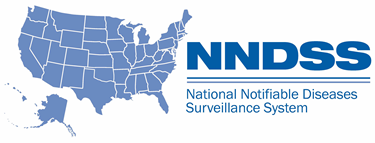 NMI Clinic: How to Request Object Identifiers (OIDs)
Regan Hartman
NNDSS Program Manager

Cole Downing
Business Analyst
Center for Surveillance, Epidemiology and Laboratory Services
Centers for Disease Control and Prevention
OIDs in NMI HL7 Case Notification Messages
Object identifiers indicate the sender and receiver of an NMI HL7 case notification messages. 
Sending Application OID (MSH-3) should be unique to
Public health agency (e.g., state health department) and
System installation (e.g., Maven, NBS, Atlas) and
Environment (e.g., Prod, Test) of the sending system.
Sending Organization/Facility OID (MSH-4) should identify the PHA
Consistent for the public health agency  
Should not change, even if different Application OIDs are used
Note: Most PHAs already have an Organization/Facility OID.
OID Request Procedure Through PHINDir
Email phintech@cdc.gov with the subject line: “OID Request”

If requesting a Facility OID, provide the following in the email:
Facility’s full name
Name of public health agency (i.e., jurisdiction)
Type of facility  (i.e., PHA facility / hospital / laboratory)
Alternative Identifier (if applicable)
Facility address, city, state, and zip (no abbreviations in address please)
Primary facility phone number

If requesting Application OID, provide the following in the email:
Application’s name
System type (e.g., NBS / Maven / STARLIMS / PHINMS)
Name of public health agency (i.e., jurisdiction)
Associated facility OID
Environment (e.g., prod / staging / test)
Description of application
Primary contact for application (name, email, and phone #)
OID Lookup Procedure
Email phintech@cdc.gov with the subject line: “OID Lookup”

So that we can process your request and search for an existing OID, please include as much identifying information as possible, as phone numbers, building names, etc., may change.
Please see Appendix B for additional OID and PHINDir information.
Questions and Answers
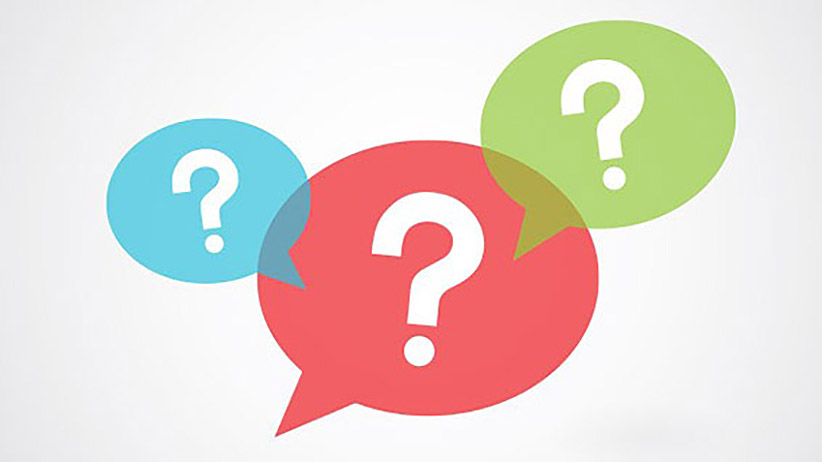 Subscribe to monthly NMI Notes news updates at https://www.cdc.gov/nndss/trc/news/

Access the NNDSS Technical Resource Center at  
https://www.cdc.gov/nndss/trc/

Request NNDSS technical assistance or onboarding at
edx@cdc.gov 

Next NNDSS eSHARE is June 19, 2018 – details to come at
 https://www.cdc.gov/nndss/trc/onboarding/eshare.html
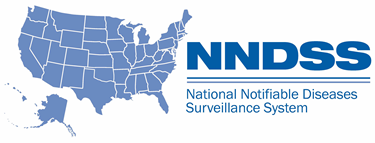 Appendix A: Lab Template
Loretta Foster, MPH, Epidemiologist
Surveillance and Data Branch
Division of Health Informatics and Surveillance
Center for Surveillance, Epidemiology and Laboratory Services
Centers for Disease Control and Prevention
Appendix A: Lab Template Usage Examples
Can be used to send:
Associated lab information (e.g., test order, test results, specimen)  
Lab information from ELR or paper reports (e.g., fax)
Antimicrobial susceptibility (e.g., aerobic bacteria, minimum inhibitory concentrations)
Parent-child reflex lab tests (e.g., hepatitis C antibody with reflex to hepatitis C virus polymerase chain reaction [PCR], serum)

In general, send test results that are applicable to the case, not everything. This may vary depending on the CDC program.
For example, the STD program will also accept:
lab results associated with a panel that covers multiple conditions  (e.g., Chlamydia trachomatis and gonorrhea PCR urethra panel), and 
negative results to rule out co-morbid conditions (e.g., rule out gonorrhea -negative lab results for gonorrhea can be sent in the lab template for a Chlamydia trachomatis case).
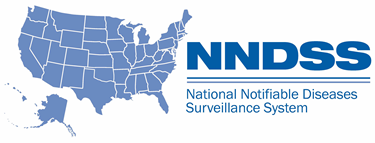 Appendix B: OID
Loretta Foster, MPH, Epidemiologist
Surveillance and Data Branch
Division of Health Informatics and Surveillance
Center for Surveillance, Epidemiology and Laboratory Services
Centers for Disease Control and Prevention
Appendix B: Answers to Common OID Questions
OID requests are processed via email by CDC PHINTech Team at no cost to the requestor.
In response to your request, you will receive an email from  phintech@cdc.gov or an address that ends in “@cdc.gov” that will include the OID assigned to your facility or application. 
Processing an OID request usually takes between 1 to 5 business days. 
An OID starting with the prefix “2.16.840.1.114222.4.” is a PHIN/CDC-issued OID. 
You can email phintech@cdc.gov with subject line “OID Lookup” to verify an OID or to determine if the facility/application in question already has an OID in the PHIN system.
[Speaker Notes: -]